Monnaie, crédit et financement
Notions fondamentales sur la monnaie
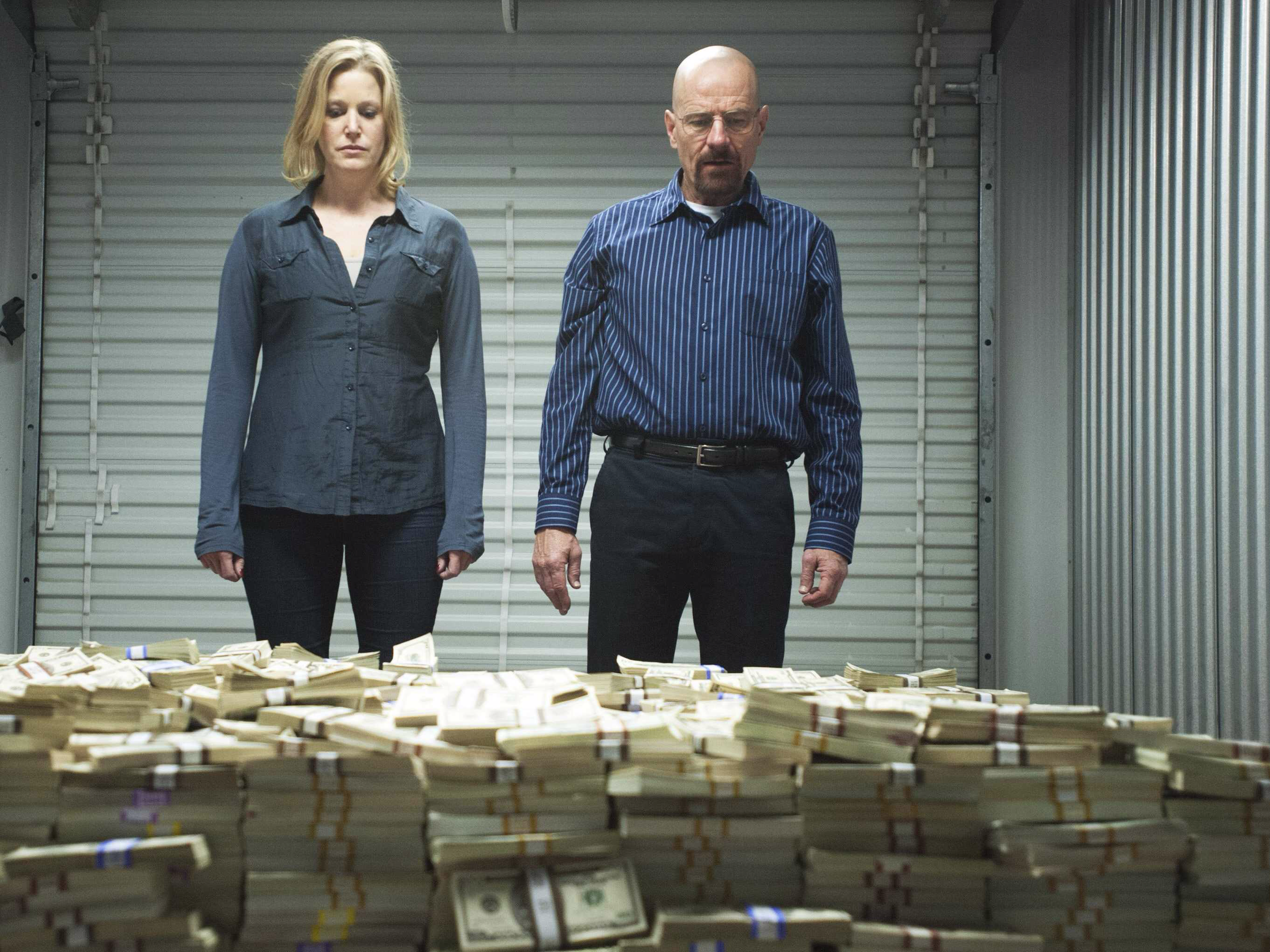 Qu’est-ce que la monnaie?

Les propriétés de la monnaie

Les fonctions économiques de la monnaie

L’histoire de la monnaie

Mesurer la monnaie
I. QU’EST-CE QUE LA MONNAIE?
Etymologie

B. Définitions

C. Les formes de monnaie
Etymologie : « moneta »

Rome
290 av J-C
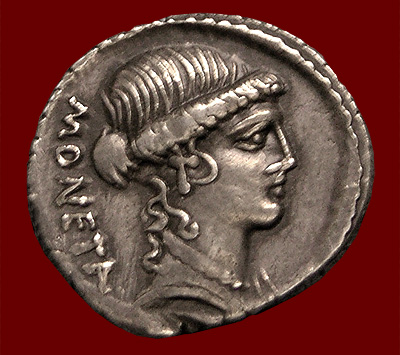 B. Définitions


Au sens restreint (le plus courant) : la monnaie représente l’ensemble des moyens de paiement légaux sur une zone géographique donnée , immédiatement disponibles pour le règlement des transactions et le remboursement des dettes. La monnaie prend deux formes: les pièces et le billets (monnaie manuelle ou fiduciaire) et les dépôts à vue conservés par les établissements bancaires (monnaie scripturale).


Au sens large: la monnaie est l’ensemble des pièces, des billets et des dépôts bancaires d’une durée inférieure ou égale à deux ans (Banque de France).
C. Les formes de monnaie

La monnaie fiduciaire (« fiducia »=confiance)

=pièces + billets= 85 milliards d’euros (environ 3milliards en pièces)

La monnaie scripturale (monnaie d’écriture)

=DAV=747 milliards d’euros
II.LES PROPRIETES DE LA MONNAIE
A. Universalité : pouvoir libératoire

B. Liquidité: zéro délais, zéro coût, zéro risque

C. Fongibilité: interchangeabilité
III. LES FONCTIONS DE LA MONNAIE
Une monnaie complète doit remplir 3 fonctions (Aristote)

La fonction d’unité de compte

La fonction d’intermédiaire des échanges

La fonction de réserve de valeur
A. La fonction d’unité de compte

La monnaie permet de mesurer et de comparer  la valeur des biens et services hétérogènes (Etalon de valeur)

Sans l’unité de compte, le système de prix serait beaucoup moins lisible 
 Soit une économie à N biens échangeables 

Economie de troc                N(N-1)/2 prix relatifs
Pour 4 biens il faut 6 prix; pour 10 biens il faut 45 prix

Economie monétaire           N prix exprimés en monnaie 
Pour 4 biens il faut 4 prix, pour 10 biens, il en faut 10
B. La fonction d’intermédiaire des échanges

Capacité de la monnaie à s'échanger contre toutes les marchandises: la monnaie est l'équivalent général

Sans la monnaie, les échanges seraient moins fréquents

Problème du troc: la double coïncidence des besoins
Bananes-Livres
ou Bananes-Monnaie-Livres?
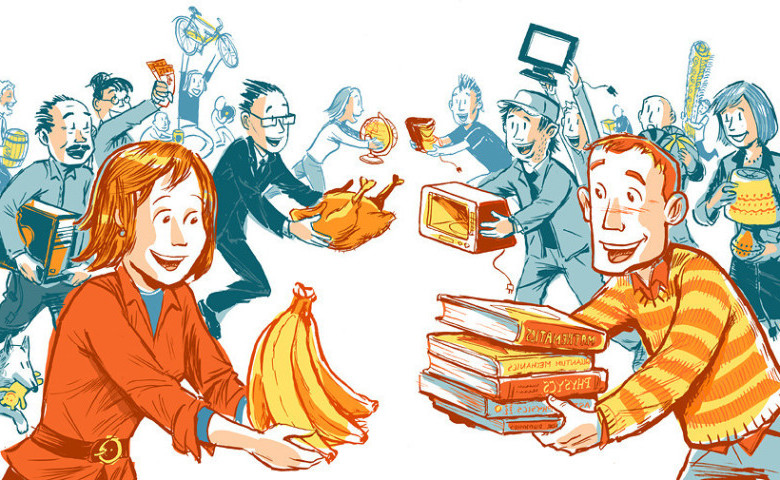 C. La fonction de réserve de valeur

Capacité d’une monnaie à conserver sa valeur (son pouvoir d’achat) entre deux transactions

           Faire face au décalage temporel entre versement des revenus et dépenses+ constituer une épargne de précaution


L’inflation érode le pouvoir d’achat de la monnaie (-18% tous les 10 ans) …mais c’est le placement le moins risqué (pas de perte nominale)
IV. L’HISTOIRE DE LA MONNAIE
La fable des économistes

Les économistes manquent d’imagination

L’invention de la monnaie moderne
Les cauris. Monnaie utilisée pendant 3000 ans sur 3 contients
La fable des économistes

   TROC          MONNAIE          CREDIT
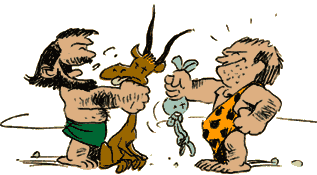 B. Les économistes manquent d’imagination

Leçon 1: le mythe des sociétés de troc

Leçon 2: La redistribution et le don on précédé le marché

Leçon 3: Les paléo-monnaies mesuraient déjà les dettes
Leçon 1: le mythe des sociétés de troc

-Aucune société ancienne n’a alloué ses ressources au moyen du troc






-Le troc est une invention moderne : pallier le manque de monnaie (Russie fin des années 90, ou Argentine en 2002)
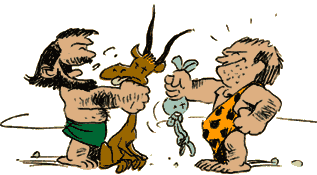 Leçon 2: La redistribution et le don ont précédé le marché






Où l’on apprend qu’au plan monétaire,  l’Utopie de Thomas More (1516) a déjà existé
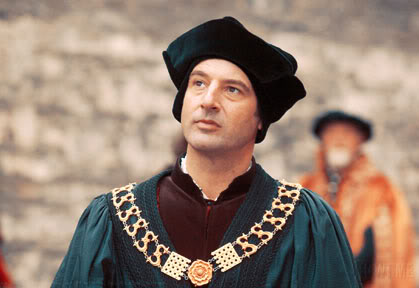 Maison longue des Iroquois
Leçon 3: les paléo-monnaies mesuraient déjà les dettes

Dettes profanes
-Monnaies unité de compte en Mésopotamie et en Egypte (Shekel, Shât, Deben)
-La comptabilité des dettes inter-individuelles : économiques ou dettes de sang

Dettes religieuses
Monnaies sacrées destinées aux offrandes (or, monnaie papier en Chine)
CREDIT           MONNAIE               TROC
C/ L’invention de la monnaie moderne
L’invention de la monnaie métallique frappée et standardisée
Lydie (Turquie) 630/620 avant JC sous les rois Ardys et Crésus
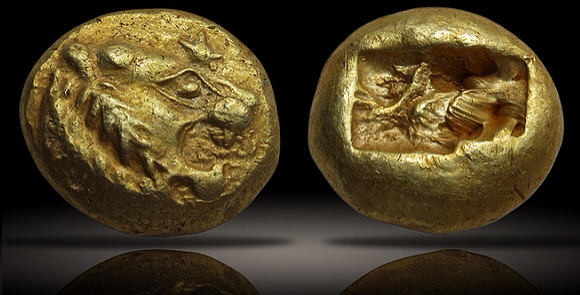 La Chine a inventé la monnaie métallique
-700
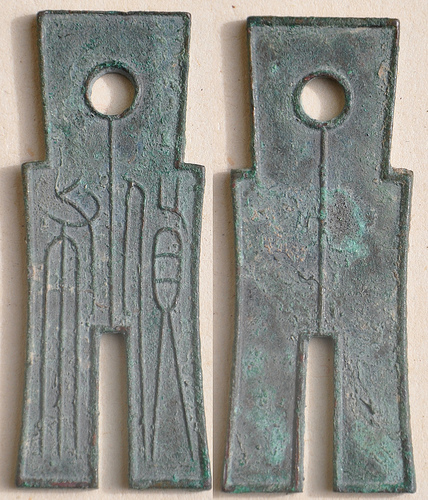 L'invention du billet de banque 


Le billet certificat:  ce n'est pas une monnaie mais un moyen pratique de faire circuler la monnaie métallique. Il s'agit d'une sorte de chèque, un certificat représentatif d'un dépôt qui le symbolise mais n'ajoute rien au stock de monnaie métallique. Remarque : le billet certificat existait sous la forme de tablettes d'argile  existait  en Mésopotamie.


Le billet monnaie: il devient monnaie officielle au XIV ième siècle en Chine sous la dynastie des Yuan et pour la première fois en Europe en 1656  en Suède et 1694 en Angleterre et en 1800 en France. Figures du marchand Marco Polo qui s'émerveille que les Chinois transforment le papier en argent, Johan Palmstruch marchand Hollandais et fondateur de la banque de Suède, premier banquier à émettre des billets indépendamment du stock de monnaie métallique détenue par la banque....il fera faillitte 3 ans après.
L’inconscient de la monnaie révélé dans les contes (Sigmund Freud)
IV MESURER LA MONNAIE
Les agrégats monétaires


La masse monétaire en circulation est la somme des moyens de paiement immédiatement ou facilement mobilisables par les agents non financiers (ménages, entreprises, administrations). A l'intérieur de l'agrégat global les actifs monétaires sont classés selon leur degré de liquidité. Les agrégats sont estimés par la BCE et les Banques centrales nationales (SEBC: système européen des banques centrales).


 Composition et emboîtement des agrégats
M1= pièces et billets en circulation + dépôts à vue
M2=M1+dépôts avec un préavis inférieur ou égal à 3 mois (livret A, livret de développement durable)+ dépôts à terme d'une durée inférieure ou égale à 2 ans
M3=M2+ pensions+titres de créances négociables de durée inférieure à 2 ans (certificats de dépôt)+ titres d'OPCVM monétaires

M3 est la masse monétaire, c'est l'agrégat le plus large dans lequel s'emboîtent tous les autres agrégats plus étroits
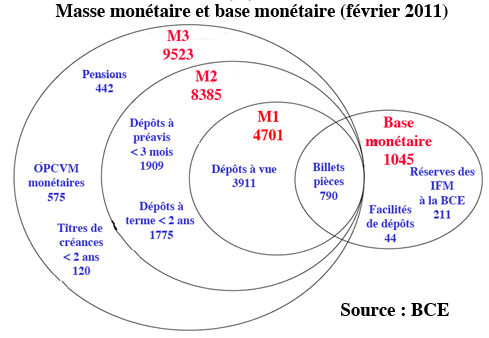 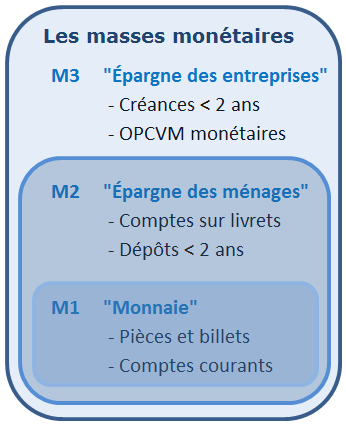 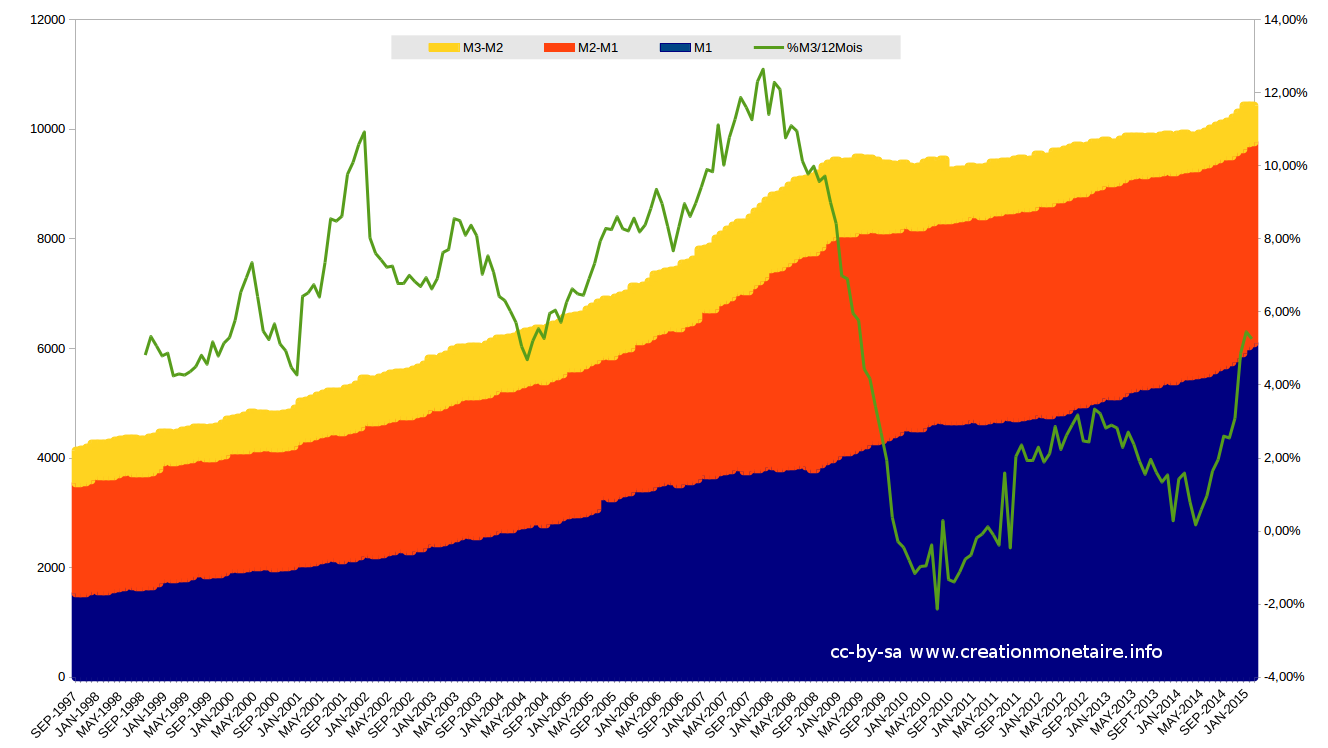